Improving RAST annotations within RAST
Veronika Vonstein
Fellowship for Interpretation of Genomes
December 2008
Your genome after RAST
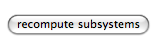 SEED genome in RAST
Use Function based comparison tool
Choose genome to compare to
Compare Metabolic Reconstruction of your genome (A) and the SEED genome (B)
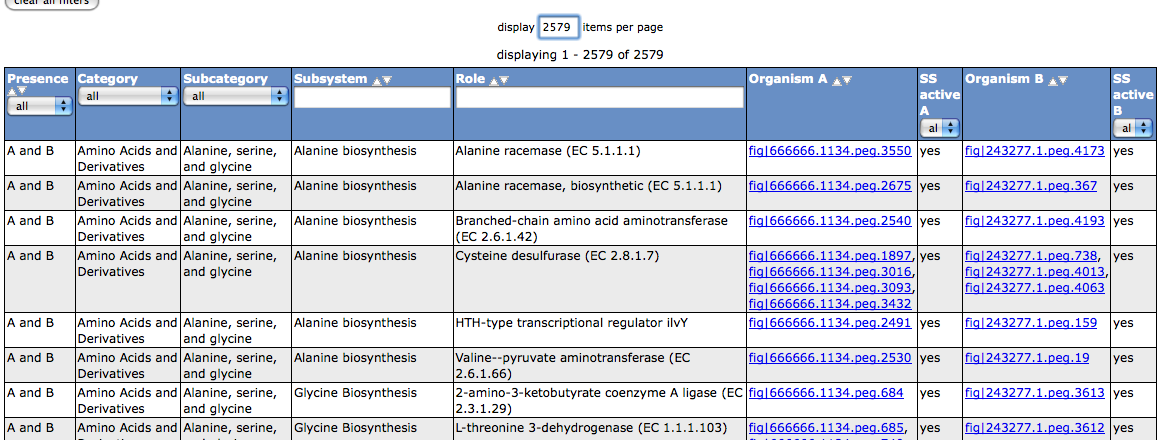 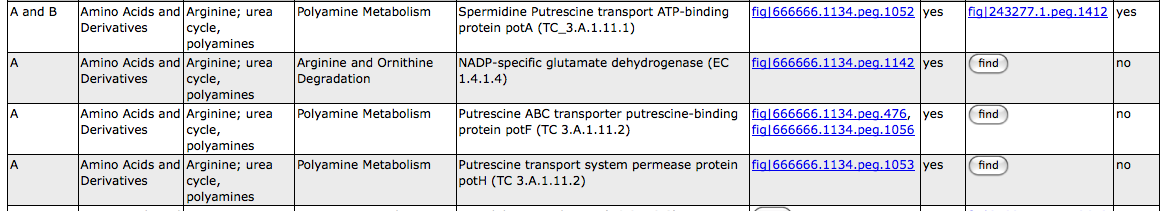 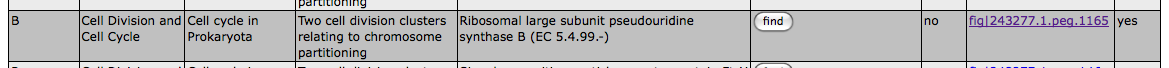 1. Case: Candidate present but Function different
But to eliminate the risk of annotating a paralog
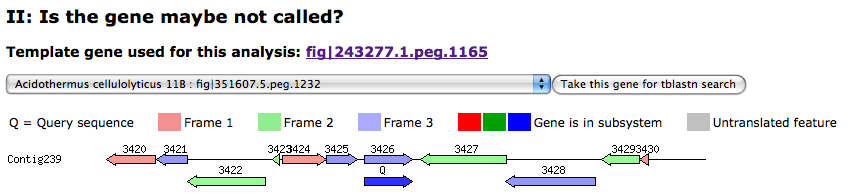 Compare Regions
Annotate Chromosomal Clusters
Annotate set 1
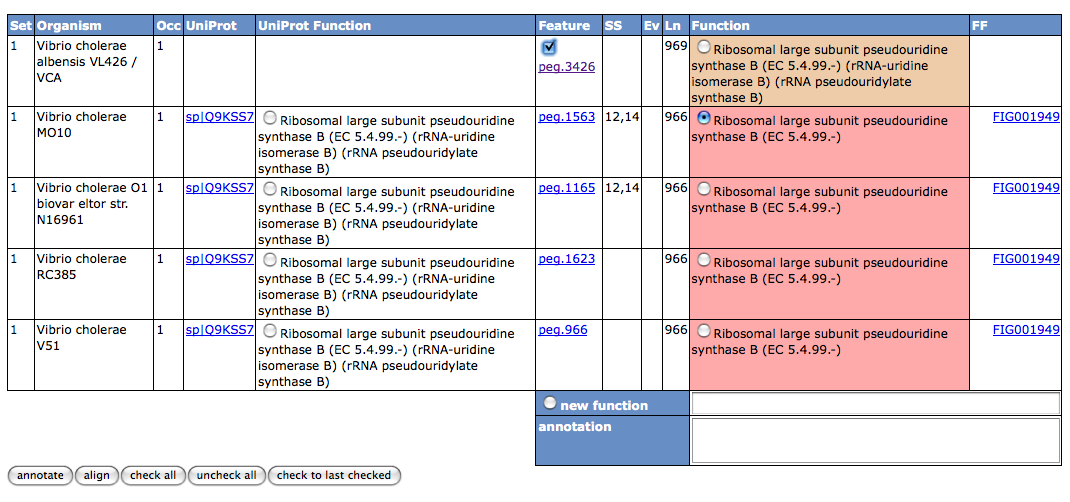 Set 1 done continue
2. Case: The real missing
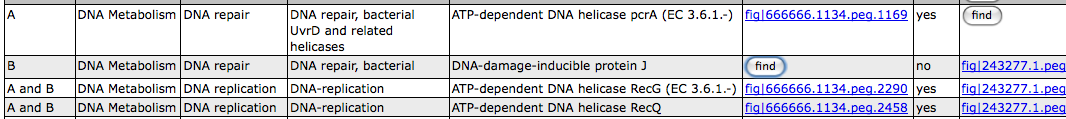 3. Case: Missed gene call
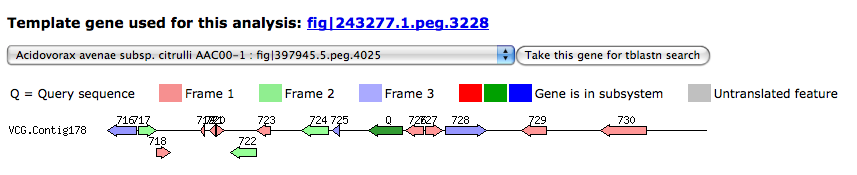 Your genome after RAST
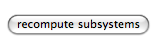 Your improved genome
Summary
Re-annotated 490 gene functions
Increased the number of pegs in subsystems from 36% to 50%
This added 60 subsystems to the metabolic reconstruction of your genome
Possible to add missed genes, annotate them and connect them to subsystems